Аргументація судових рішень та захист прав людини
Савчин М. В., д.ю.н., професор УжНУ, директор НДІ порівняльного публічного права та міжнародного права УжНУ
М. Савчин Юридична аргументація та права людини
27.07.2015
1
Основні підходи щодо юридичної аргументації
Герменевтичне коло  (Ганс-Ґеорґ Гадамер, Юрґен Габермас)
Раціональні та ірраціональні елементи в аргументації ( Хаїм Перельман, Леон Петражицький)
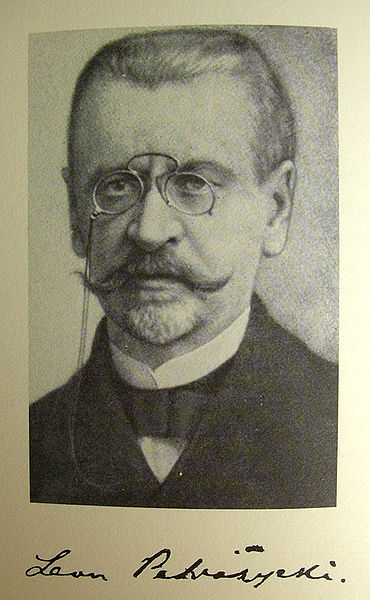 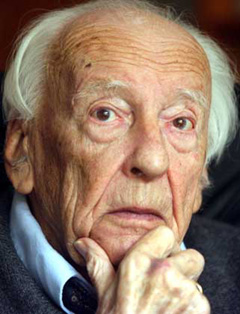 М. Савчин Юридична аргументація та права людини
27.07.2015
2
Вплив конституційної традиції на ухвалення рішень конституційними судами
Проблема зважування конституційних цінностей і принципів.
Неприпустимість тлумачення конституції через положення ординарного законодавства;
Забезпечення балансу приватних і публічних інтересів;
Ступінь легітимності втручання держави у приватну автономію особи
М. Савчин Юридична аргументація та права людини
27.07.2015
3
Проблема балансування і судовий конституційний контроль
Критика підходу балансування як засобу самоствердження влади судів;
Як балансування між індивідуальними правами та публічними інтересами;
Балансування як засіб арбітражу у діяльності судів;
Балансування як передумова посилення влади суду;
Балансування як найважливіший інструмент судового конституційного контролю.
М. Савчин Юридична аргументація та права людини
27.07.2015
4
Інституційний дизайн конституції та доктрина політичного питання
Балансування згідно із Нільсом Петерсоном
Доктрина політичного питання
Балансування між гнучкістю та активізмом;
Влада судів та легітимність судів;
Легітимність і балансування.
Питання свободи розсуду політичних органів влади;
Питання та узгодження заходів у рамках здійснення зовнішньої політики;
Питання внутрішньої організації парламенту, що випливають із перебігу політичного процесу,;
Право опозиції на оскарження рішень більшості
М. Савчин Юридична аргументація та права людини
27.07.2015
5
Основні стратегії ухвалення судових рішень
Судова стриманість (самообмеження);
Судова нейтральність;
Судовий активізм.
М. Савчин Юридична аргументація та права людини
27.07.2015
6
Правовий стиль рішень конституційних судів
Англо-американський стиль;
Французький стиль;
Німецький стиль і його вплив на постсоціалістичні країни Східної Європи;
Стиль викладу рішень ЄСПЛ
М. Савчин Юридична аргументація та права людини
27.07.2015
7
Юридична аргументація та внутрішні взаємозв’язки між судовими рішеннями
а) попередні рішення; 
б) рішення Європейського суду з прав людини; 
в) рішення Суду ЄС (у контексті гармонізації законодавства із правом ЄС та Угоди про асоціацію); 
г) рішення судів загальної юрисдикції (актів Верховного Суду та вищих спеціалізованих судів у конкретних справах); 
ґ) рішення органів конституційної юстиції зарубіжних країн.
М. Савчин Юридична аргументація та права людини
27.07.2015
8
Повнота і всебічність юридичної аргументації
а) дослідження правових позицій учасників процесу судочинства; 
б) дослідження правових позицій експертів (amicus curiae); 
в) дослідження питань права і фактів.
М. Савчин Юридична аргументація та права людини
27.07.2015
9
Конституційні засади забезпечення єдності судової практики
а) конкретизація і деталізація положень Конституції України шляхом вирішення справ Конституційним Судом України;

б) автономне і динамічне тлумачення ЄКПЛ Європейським судом з прав людини, рішення якого володіють перевагою над національним законодавством при умові, якщо вони не понижують конституційний стандарт захисту прав людини і основоположних свобод;

в) інтерпретація законів судами загальної юрисдикції, яка має відповідати правовим позиціям Конституційного суду України та практиці ЄСПЛ  при умові, якщо вони не понижують конституційний стандарт захисту прав людини і основоположних свобод.
М. Савчин Юридична аргументація та права людини
27.07.2015
10
Балансування конституційними судами у рамках суддівських стратегій
Критика підходу балансування як засобу самоствердження влади судів;
Балансування як засіб арбітражу у діяльності судів;
Балансування як передумова посилення влади суду;
Балансування як найважливіший інструмент судового конституційного контролю.
М. Савчин Юридична аргументація та права людини
27.07.2015
11
Аргументація судових рішень у світлі єдності судової практики
Практична корисність – неприпустимість довільного цитування законодавства на шкоду розв'язання юридичного спору або необхідності інтерпретації закону, що застосовується;
Зв'язаність цінностями і принципами > 3-4-5 правових аргументів > фактичний склад > положення законодавства > юридична кваліфікація;
Правило судового прецедентного права:stare decisis (правоположення, правова позиція) = ratio dicidendi + obiter dictum;
Основа = справедливість + рівність + розумність + розсудливість (розважливість)
М. Савчин Юридична аргументація та права людини
27.07.2015
12
Аргументація судових рішень через призму техніки обходу прецедентного права
Техніка обходу прецедентного права згідно Аароном Бараком:

Критерій розумності – практична користь > сутність змісту основоположного права;
Нормативність прецеденту – міркування правової визначеності;
Інституційні міркування – стабільність прецеденту як запорука єдності юриспруденції;
При суперечливому рішенні – надавати перевагу рішенню із практичною користю;
Вплив перебігом часу;
Prospective overruling.
М. Савчин Юридична аргументація та права людини
27.07.2015
13
Дякую за увагу!
Михайло Савчин,д.ю.н., проф. УжНУ,директор НДІ порівняльного публічного права та міжнародного права УжНУ,msavchyn@bigmir.net
М. Савчин Юридична аргументація та права людини
27.07.2015
14